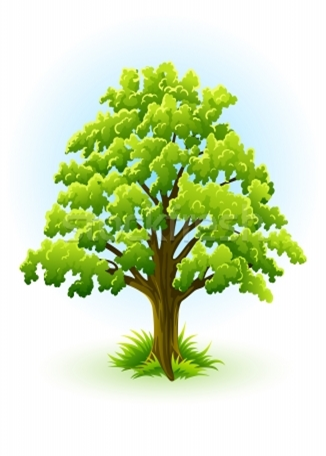 শুভেচ্ছা সবাইকে
15-11-2014
আফরোজা,রংপুর
1
শিক্ষক পরিচিতি
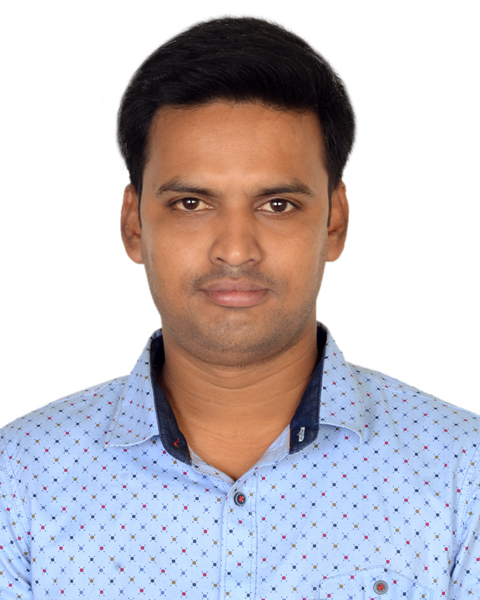 পাঠ পরিচিতি
মোঃ আনোয়ার হোসেন 
 সহকারী শিক্ষক 
ছাতক জালালিয়া ফাযিল মাদ্রাসা
ছাতক,সুনামগঞ্জ। 
মোবাইল-০১৭২৭ ২৩৭০৬৬
E-mail- info.anowarmp@gmail.com
8ম শ্রেণি 
পাঠঃ সমাস
তাং  22-01-2020
নিচের ছবিতে কী দেখা যায় ?
আজকের পাঠ
সমাস
সমাসের সংজ্ঞা
পরস্পর অর্থ সঙ্গতি বিশিষ্ট দুই বা ততোধিক পদের এক পদে পরিণত হওয়াকে সমাস বলে।
সিংহাসন
সিংহ চিহ্নিত আসন=সিংহাসন
বিদেশ হতে ফেরত=বিদেশ-ফেরত
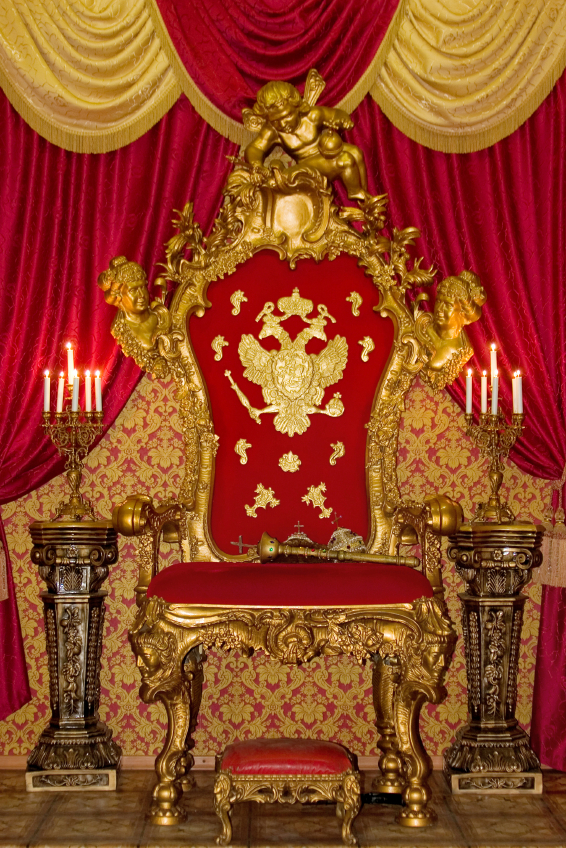 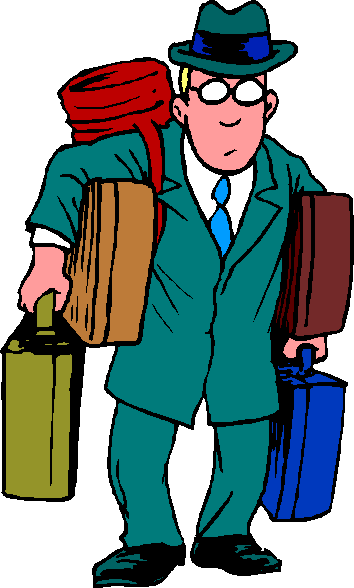 ছবিগুলো দেখে সমাসের প্রকারভেদ সম্পর্কে জানব-
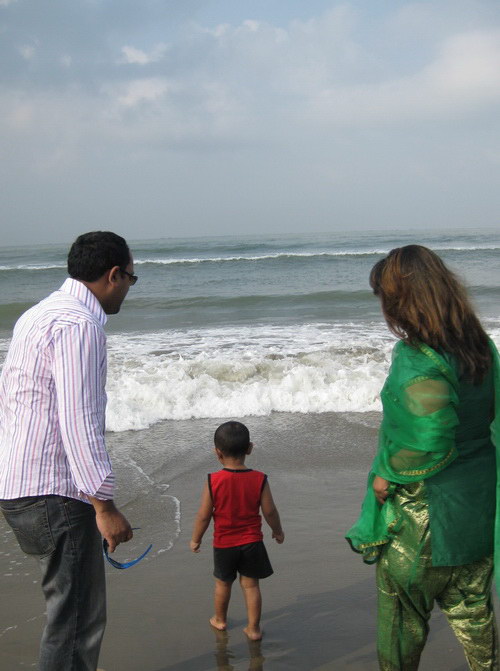 এ বাক্যটিতে আমরা কী কী বৈশিষ্ট্য দেখতে পাচ্ছি ?
পূর্বপদ ও পরপদ উভয়েরই অর্থ প্রাধান্য পায়।
অপেক্ষাকৃত সম্মানিত পদ ও স্ত্রীবাচক পদ আগে বসে
অল্পস্বর বিশিষ্ট পদ আগে বসে
দ্বন্দ্ব সমাস
মা ও বাবা=মা-বাবা
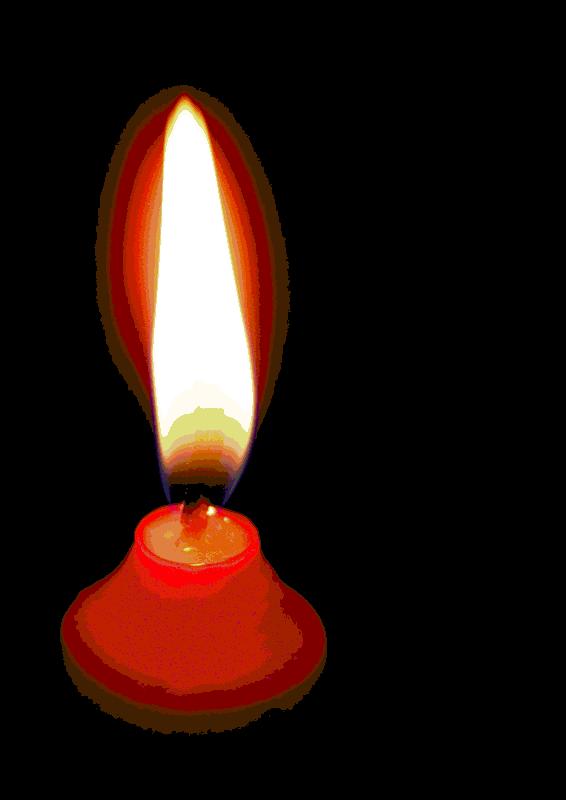 এ বাক্যটিতে আমরা কী কী বৈশিষ্ট্য দেখতে পাচ্ছি ?
পরপদের অর্থই প্রধান রূপে প্রতীয়মান হয়
বিশেষ্য ও বিশেষণ পদ নিয়ে এ সমাস হয়
বিশেষণ পদ সাধারণত পূর্বে বসে
মোম নির্মিত বাতি=মোমবাতি
কর্মধারয় সমাস
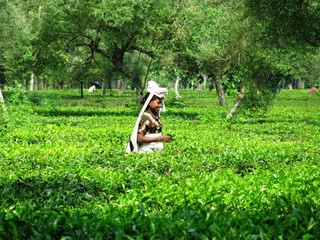 এ বাক্যটিতে আমরা কী কী বৈশিষ্ট্য দেখতে পাচ্ছি ?
পরপদের অর্থ প্রাধান্য পায়
পূর্বপদের বিভক্তি লোপ পায়
তৎপুরুষ সমাস
চা এর বাগান=চা বাগান
এ বাক্যটিতে আমরা কী কী বৈশিষ্ট্য দেখতে পাচ্ছি ?
পুর্বপদ ও পরপদ কোনটি্র অর্থ না বুঝিয়ে আলাদা অর্থ বুঝায়।
এ সমাসের সাধিত পদটি বিশেষ্য ও বিশেষণ উভয়ই হয়।
ব্যাসবাক্যের পূর্বপদ স্ত্রীবাচক হলে সমস্ত পদটি পুরুষবাচক হয়।
	 বহুব্রীহি সমাস
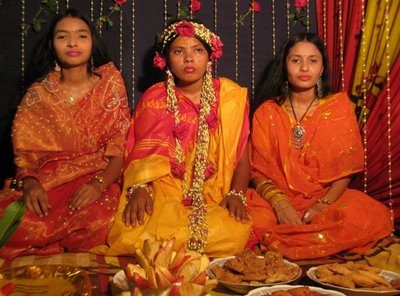 গায়ে হলুদ দেয়া হয় যে অনুষ্ঠানে=গায়ে-হলুদ
এ বাক্যটিতে কী কী বৈশিষ্ট্য দেখতে পাচ্ছি ?
সংখ্যাবাচক শব্দের সাথে বিশেষ্য পদ ব্যবহৃত হয়
সমাহার বা মিলন অর্থে বসে
সমাস নিষ্পন্ন পদটি বিশেষ্য হয়
ত্রি  (তিন) ভুজের সমাহার=ত্রিভুজ
দ্বিগু সমাস
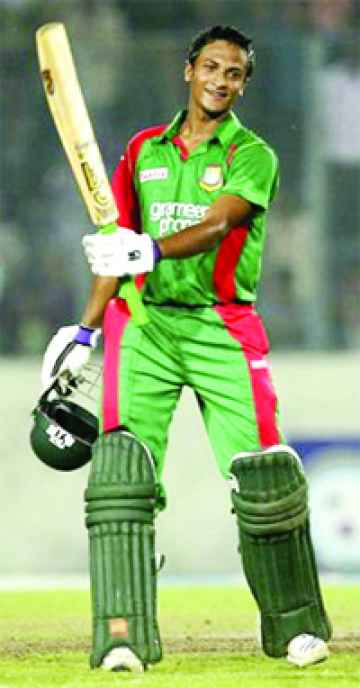 এ বাক্যটিতে  কী কী বৈশিষ্ট্য দেখতে পাচ্ছি ?
পা থেকে মাথা পর্যন্ত=আপাদমস্তক
পূর্বপদের অর্থ প্রাধান্য পায়
পূর্বপদে অব্যয় হয়
অব্যয়ের অর্থ দিয়ে ব্যাসবাক্য গঠিত হয়
অব্যয়ীভাব সমাস
সমাস
মূল্যায়ন
সমাস কাকে বলে ?
চাঁদের মত মুখ=চাঁদমুখ-এ বাক্যটিতে পূর্বপদ ও পরপদ কোনটি ?
সমাস নিষ্পন্ন পদটিকে কী বলে ?
কোন সমাসে উভয় পদের অর্থ প্রাধান্য পায় ?
মাতাকে ভক্তি=   ?( সমস্তপদ কী ?)
রাজপুত্র-এর ব্যাসবাক্য ও সমাসের নাম লিখ ।
বাড়ির কাজঃ
পূর্বপদ ও পরপদের ধারণা সমাসের জন্য কেন গুরুত্বপূর্ণ লিখ ।
ব্যাসবাক্যসহ সমাসের নামলিখঃ 
	দম্পতি, সোনারবাটি, আজীবন, শতাব্দী, মহানবী, প্রাণপাখি, হাসাহাসি।
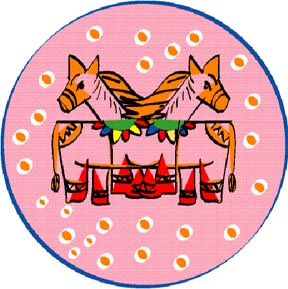 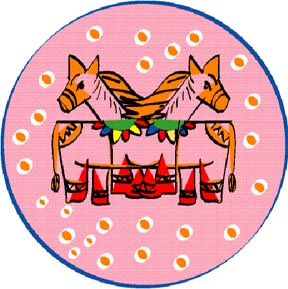 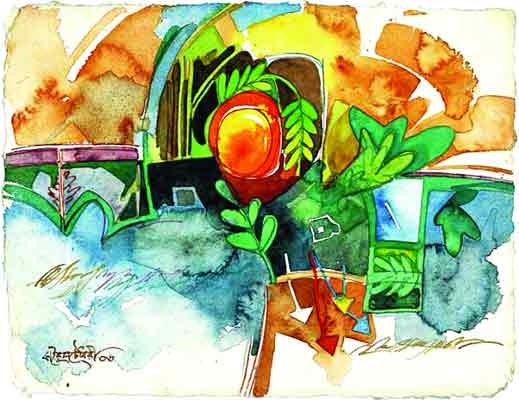 ধন্যবাদ সকল শিক্ষার্থীদের
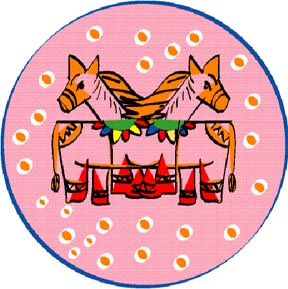 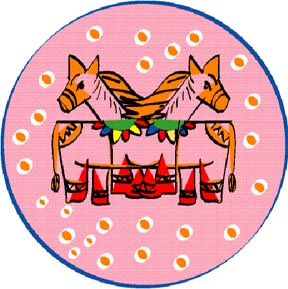